The economic benefits of improved transport accessibility for all
New York, 14 June 2017


Lorenzo Casullo
2
Accessible transportation for all
A transport journey is the first step to participation in society
We need to provide accessible transport options for the largest possible share of the population
And we need to integrate it in urban development processes starting at the design and planning stages
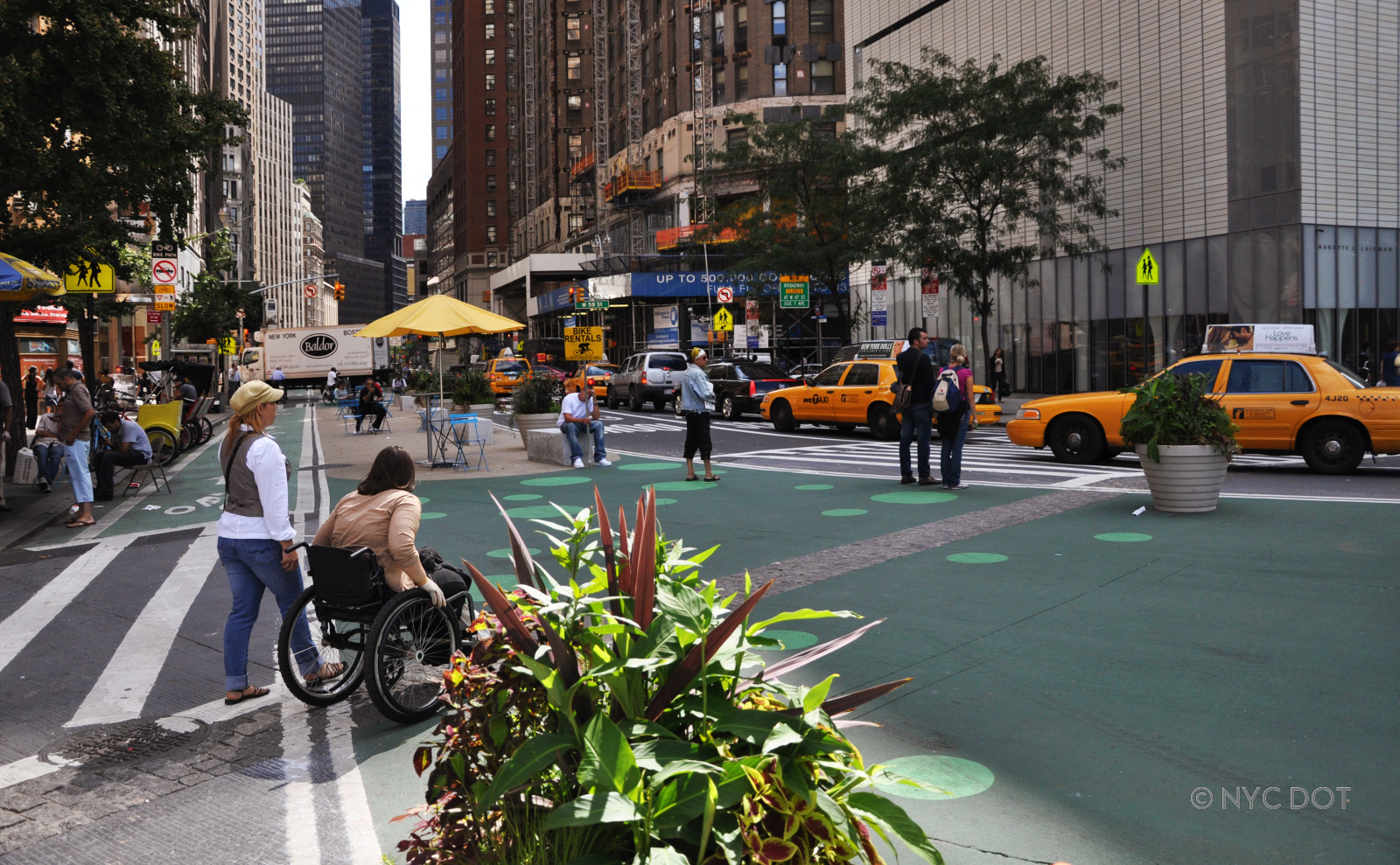 3
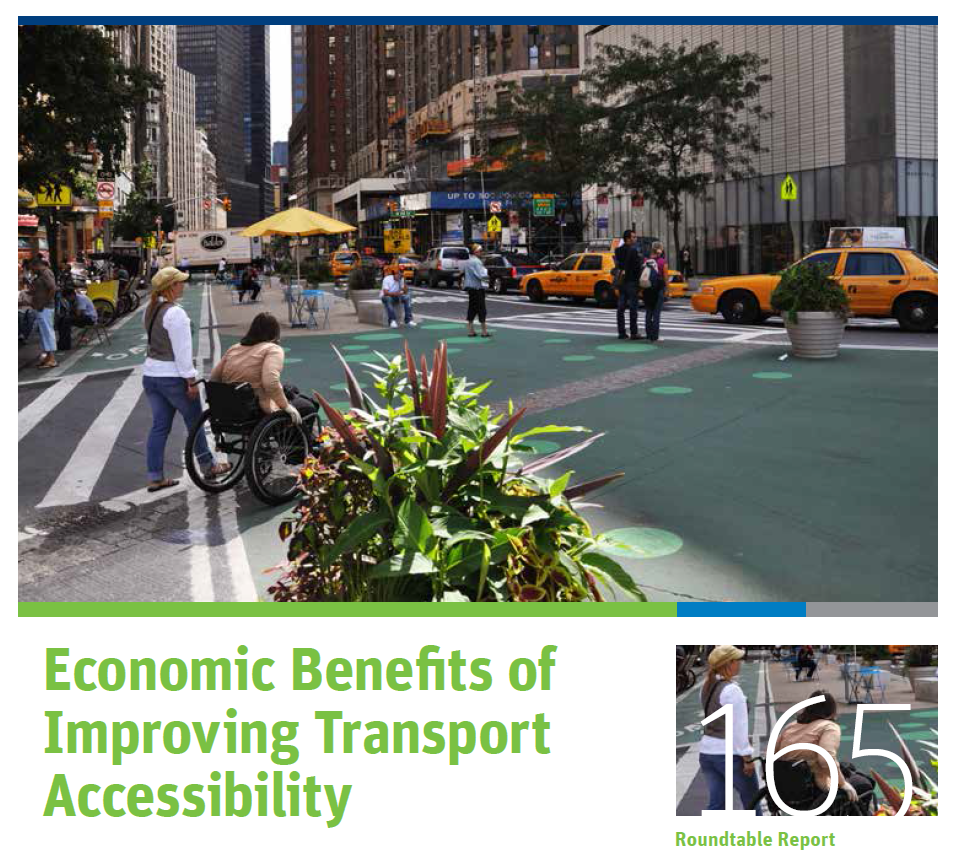 Clearly identifying the beneficiaries
Ile-de-France population 5 years-old and over : 11 millions inhabitants
Less mobile inhabitants
Non disabled people, temporary but regular difficulties towards transport accessibility
7%
4.7%
Official recognition of disability
Disease, injury, pregnancy: 1.8%
Young children: 5.6%
0.3%
0.1%
1.7%
7.5%
9.7%
2.6%
Declared: Impairment or chronic disease with an impact on mobility
2.0%
People without regular difficulty towards transport accessibility
81%
Detected: functional limitations
2.8%
2.6%
Luggage, parcels: 22%
5
Identifying and capturing economic benefits
6
A framework to value accessibility benefits
Accessibility investment sidelined by other priorities with $$ tag
This type of investment is beneficial to a large section of the population and not just a small group of passengers
The economic benefits are large and often outweigh the cost of investment, making it attractive for private investors too
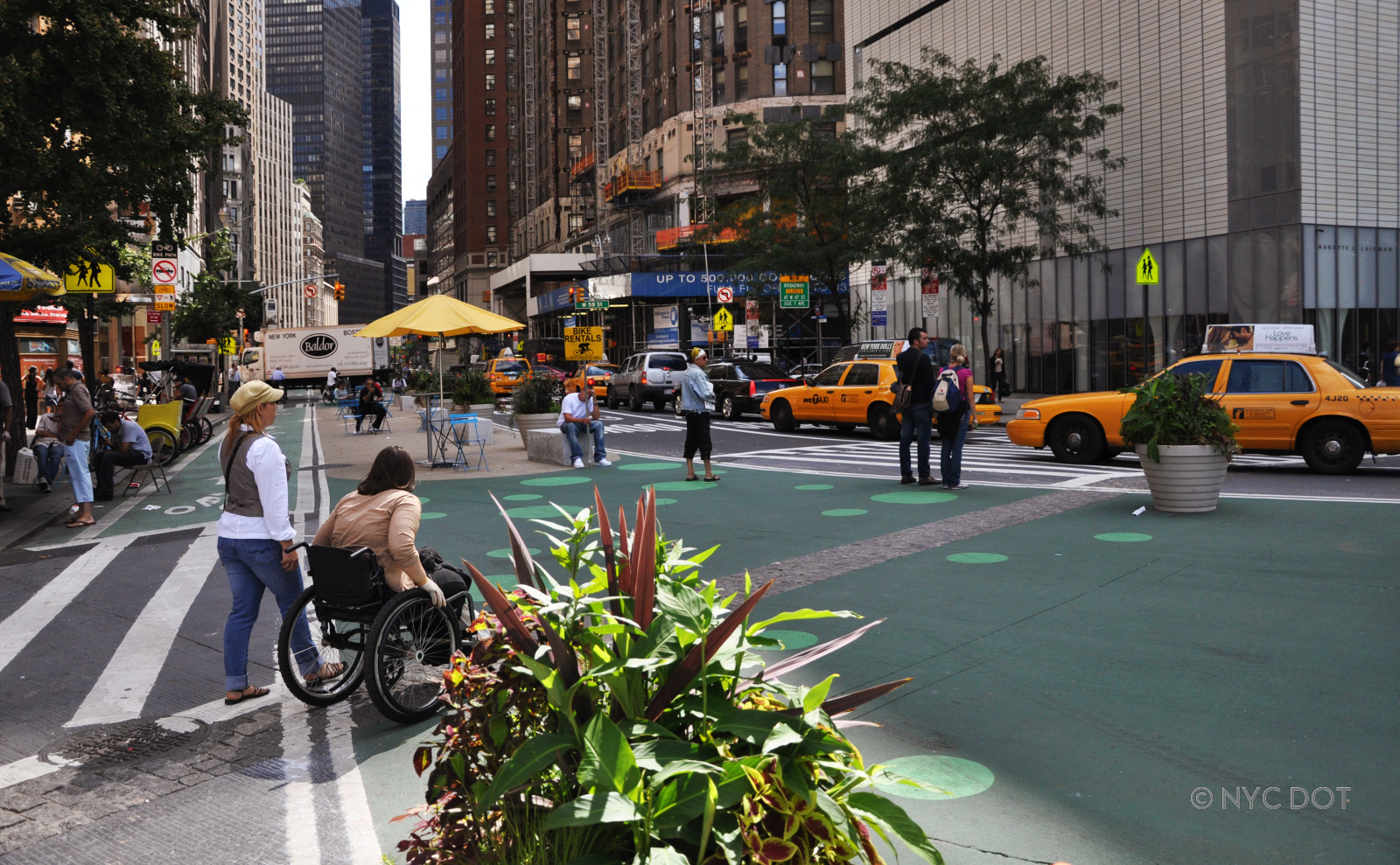 Thank you
Lorenzo Casullo							
T + 33 (0)1 45 24 13 30 					
E lorenzo.casullo@itf-oecd.org